Introducing:The ORDINAL Dataset
Operational Research Data from Internet NAmespace Logs
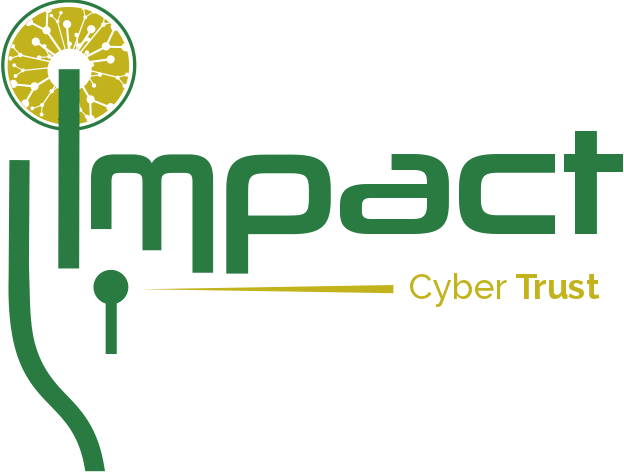 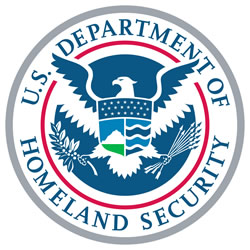 DNS Namespace Collisions: a (very) quick history
As old as the DNS itself
Researched since ~2003
New interest related to ICANN’s new gTLD Program
Result when resolving party is other than the one anticipated
“Squatting” and “drop catching” seek to leverage collisions
Machine-to-machine traffic is more interesting
Exacerbated by complex/aggressive DNS search path processing
Misuse of the DNS for Authentication
(known) Violators that Misuse the DNS for Authentication (1)
Protocols/Applications that lack server authentication
Server authentication is hard, think https/tls/x.509, and ssh
Especially in scenarios where there is no pre-existing trust
Legacy protocols (FTP, POP, etc) mostly punt
SMTP
Identification by DNS MX record; no cryptographic authentication
Few use SMTP over TLS to add cryptographic authentication (used for transport)
Most email honeypots leverage this behavior
(known) Violators that Misuse the DNS for Authentication (2)
Microsoft Active Directory, SMB/CIFS
Active Directory namespaces are DNS namespaces
Locates URL/UNC resources via DNS; trusts the response (!!)
\\SYSVOL, \\NETLOGON (!!)
\\users\jschmidt and smb://users/jschmidt
SMB/CIFS will downgrade to WebDAV over http (SharePoint) (!!)
Crux of JASBUG/CVE-2015-0008/MS15-011,014
Trivially exploitable (Responder and SMBRelay)
Microsoft’s response, SMB Signing, adds cryptographic authentication
"PROPFIND /USERS/michaelw HTTP/1.1" 405 240 "-" "Microsoft-WebDAV-MiniRedir/10.0.10586"
"PROPFIND /SYSVOL/XXX/Policies/%7B87DF. . . 48FA9EC%7D HTTP/1.1" 405 293 "-" "Microsoft-WebDAV-MiniRedir/6.1.7601"
(known) Violators that Misuse the DNS for Authentication (3)
Microsoft Distributed File System (DFS)
DFS Namespaces are DNS Namespaces
"PROPFIND /DFSRoot02/05_0139/10_General/30_Communication/02_Management_People/info%20in%20verband%20met%20nieuwe%20CAT%20systeem%20in%20EMS HTTP/1.1" 405 338 "-" "Microsoft-WebDAV-MiniRedir/6.1.7601"
WPAD
http://wpad.microsoft.com/wpad.dat (and iterations/subdomains)
No authentication; very bad; trivially exploitable (Responder has a module)
"GET /wpad.dat HTTP/1.1" 404 206 "-" "WinHttp-Autoproxy-Service/5.1"
(known) Violators that Misuse the DNS for Authentication (4)
Microsoft System Center Configuration Manager (SCCM)
Formerly Systems Management Server (SMS); widely deployed
Uses http and custom method: CCM_POST
No discernable server authentication
"CCM_POST /ccm_system/request HTTP/1.1" 501 214 "-" "ccmhttp”
"GET /SMS_MP/.sms_aut?SITESIGNCERT HTTP/1.1" 404 213 "-" "SMS CCM 5.0”
"HEAD /SMS_DP_SMSPKG$/4885f087-977b-4a79-b1b6-e4370a25492c HTTP/1.1" 404 - "-" "SMS CCM 5.0"
Microsoft “OutlookAnywhere”
Uses http and custom methods: RPC_IN_DATA, RPC_OUT_DATA
"RPC_IN_DATA /rpc/rpcproxy.dll?d89b673c-38b0-483c-b906-89e992c88c12@XXX.com:6001 HTTP/1.1" 501 215 "-" "MSRPC”
"RPC_OUT_DATA /rpc/rpcproxy.dll?d89b673c-38b0-483c-b906-89e992c88c12@XXX.com:6001 HTTP/1.1" 501 216 "-" "MSRPC”
No discernable server authentication
(known) Violators that Misuse the DNS for Authentication (5)
Other/Custom Applications

"GET /system/transSession.asp?loginusername=KylieXXX&ucomp=01&sysname=E-Freight%20Payment%20System HTTP/1.1" 404 221 "http://epayment.XXX.corp.com/system/login.aspx" "Mozilla/5.0 (Windows NT 6.1; WOW64) AppleWebKit/537.36 (KHTML, like Gecko) Chrome/45.0.2454.101 Safari/537.36”

"GET /sm_login/sm_login.asp?user-id=phemingXXX&password=<muchsadness>&ismd5=1&app-id=cmwin.19.45.1602.0&timeout=30 HTTP/1.1" 404 219 "-" "-”
(known) Violators that Misuse the DNS for Authentication (6)
Just plain Evil

"PROPFIND /SysVol/XXX.corp.com/scripts/IR/IRD/ChangePassword.vbs HTTP/1.1" 405 275 "-" "Microsoft-WebDAV-MiniRedir/6.1.7600”

"PROPFIND /it/Installs/Work%20Station/Standard%20Applications/GPINSTALL/Local%20Admin%20Password%20Change HTTP/1.1" 405 310 "-”

 "PROPFIND /home/deebXXX/passwords/keepass HTTP/1.1" 405 257 "-”

"GET /Citrix/XenApp/site/changepassword.aspx HTTP/1.1" 404 236 "-" "Mozilla/5.0 (iPhone; CPU iPhone OS 7_0 like Mac OS X)

“PROPFIND /Wallpaper/SCREENSAVER.jpg HTTP/1.1 "-”
What is in the ORDINAL Dataset
CORP.COM
02PROXY.COM
ANAMS1.COM
ANAMS2.COM
ANAMS3.COM
ANAMS4.COM
ANAMS5.COM
ANAMS6.COM
DEFAULT-FIRST-SITE-NAME.COM
IISPROXY.COM
LVFS1-2K.COM
OAUTHPROXY.COM
SIPEXTERNAL.NET
SIPINTERNAL.NET
VLAN01.COM
VLAN101.COM
VLAN141.COM
VLAN142.COM
VLAN143.COM
VLAN144.COM
VLAN145.COM
VLAN400.COM
VLAN403.COM
VLAN404.COM
VLANB.COM
WNADROOT.COM
(And There’s More!)
DNS Search Path ala Microsoft
“Devolution is a Windows DNS client feature. Devolution is the process by which Windows DNS clients resolve DNS queries for single-label unqualified hostnames. Queries are constructed by appending PDS to the hostname. The query is retried by systematically removing the left-most label in the PDS until the hostname + remaining PDS resolves or only two labels remain in the stripped PDS. For example, Windows clients looking for "Single-label" in the western.corp.contoso.co.us domain will progressively query Single-label.western.corp.contoso.co.us, Single-label.corp.contoso.co.us, Single-label.contoso.co.us, and then Single-label.co.us until it finds a system that resolves. This process is referred to as devolution.”
			- Microsoft
			(https://technet.microsoft.com/library/security/971888)
Why some names (corp.com) are special
Microsoft long ago suggested folks name Active Directories “CORP”
AD hosts and resources have DNS records : <stuff>.corp
SRV qnames we see at corp.com (among millions of others):
_kerberos._tcp.dc._msdcs.Fareast.Microsoft.corp.com
_kerberos._tcp.dc._msdcs.redmond.microsoft.corp.com
_kerberos._tcp.NA-WA-EXCH._sites.dc._msdcs.Fareast.Microsoft.corp.com
_kerberos._tcp.NA-WA-RED._sites.dc._msdcs.redmond.microsoft.corp.com
_ldap._tcp.dc._msdcs.middleeast.microsoft.corp.com
_ldap._tcp.dc._msdcs.redmond.microsoft.corp.com
_ldap._tcp.microsoft.corp.com
_ldap._tcp.NA-WA-RED._sites.microsoft.corp.com
More qnames we actually see at corp.com(just for fun)
wpad.partners.microsoft.corp.com
wpad.redmond.microsoft.corp.com
xboxcontroltower.microsoft.corp.com
isatap.redmond.microsoft.corp.com
itgproxy.northamerica.microsoft.corp.com
itgproxy.redmond.microsoft.corp.com
LUCIS-CXXX.redmond.microsoft.corp.com
UnifiedSearchCube.partners.microsoft.corp.com
Data we collect
Currently available in ORDINAL:
Anonymized DNS querylogs (named logs)
Collected and may be made available on a case-by-case basis:
Email metadata (verbose Postfix logs)
Email delivered to the domain (maildir/ format)
Port 80 and 443 requests (httpd log)
pcaps
IPv4 and IPv6 served here
Open to running experiments (based on risk assessment)
Need, Approach, Benefits, Competition
Need:
The DNS namespace collision phenomenon is not well understood and exposes multiple security concerns
Data related to DNS collisions is not widely available
The DNS doesn’t work like we think it does!
ICANN’s expansion of the DNS root requires careful consideration of collision concerns
Approach:
Capture unique data, make available to researchers to increase awareness
Prevent dangerous domain names from falling into the wrong hands
Benefits:
Raise awareness of the ”Misuse of the DNS for authentication” issue
Improve protocol and application design
Help system administrators identify and fix problems
Provide data to security/spam/phishing/malware researchers
Indirect “Competition”:
DNS-OARC ”DITL”
DNS root zone server operator data
ORDINAL Day In The Life (2018-01-10)
count(*) where sld = 'corp.com’: 2,877,118
count(distinct (qname,clientip)) where sld = 'corp.com’: 1,206,480
Top 5 clients by query count:
203.167.x.x	19,126
213.170.x.x 	14,513
67.216.x.x	13,119
41.169.x.x 	10,657
213.170.x.x	10,576

Takeaway: Not isolated to a few misconfigured clients
ORDINAL Day In The Life (2018-01-10)
All 5 RIRs are represented:
apnic, arin, ripencc, afrinic, lacnic
Top 5 netblocks:
74.125.0.0/16		254,069
69.240.0.0/12		209,777
2001:1890::/29		166,144    We see quite a bit of IPv6
76.96.0.0/11		110,891
173.194.0.0/16		82,381

Takeaway: Not isolated to a few (English-speaking) geographies
ORDINAL Day In The Life (2018-01-10)
Top 5 qnames into corp.com:
wpad.corp.com				83,607  Known vulnerable
corp.com				76,109  Active Directory related (rr=SRV)
srv.corp.com				70,160  Active Directory related 
null.corp.com				23,742  ?
_ldap._tcp.dc._msdcs.corp.com	18,226  Active Directory related
msoid.corp.com				11,152  Active Directory related
_kerberos._tcp.dc._msdcs.corp.com	11,033  Active Directory related

Takeaway: Mostly related to Microsoft technologies
ORDINAL Day In The Life (2018-01-10)
count(distinct (qname,clientip)) where qname like '%wpad%’: 28,488
count(distinct (qname,asn)) where qname like '%wpad%’: 2,383
count(distinct (qname,netblock)) where qname like '%wpad%’: 5,058
count(distinct (qname,netblock)) where qname like '%apple%’: 315
count(distinct qname) where qname like '%microsoft%’: 28 
count(distinct qname) where qname like '%china%’: 19